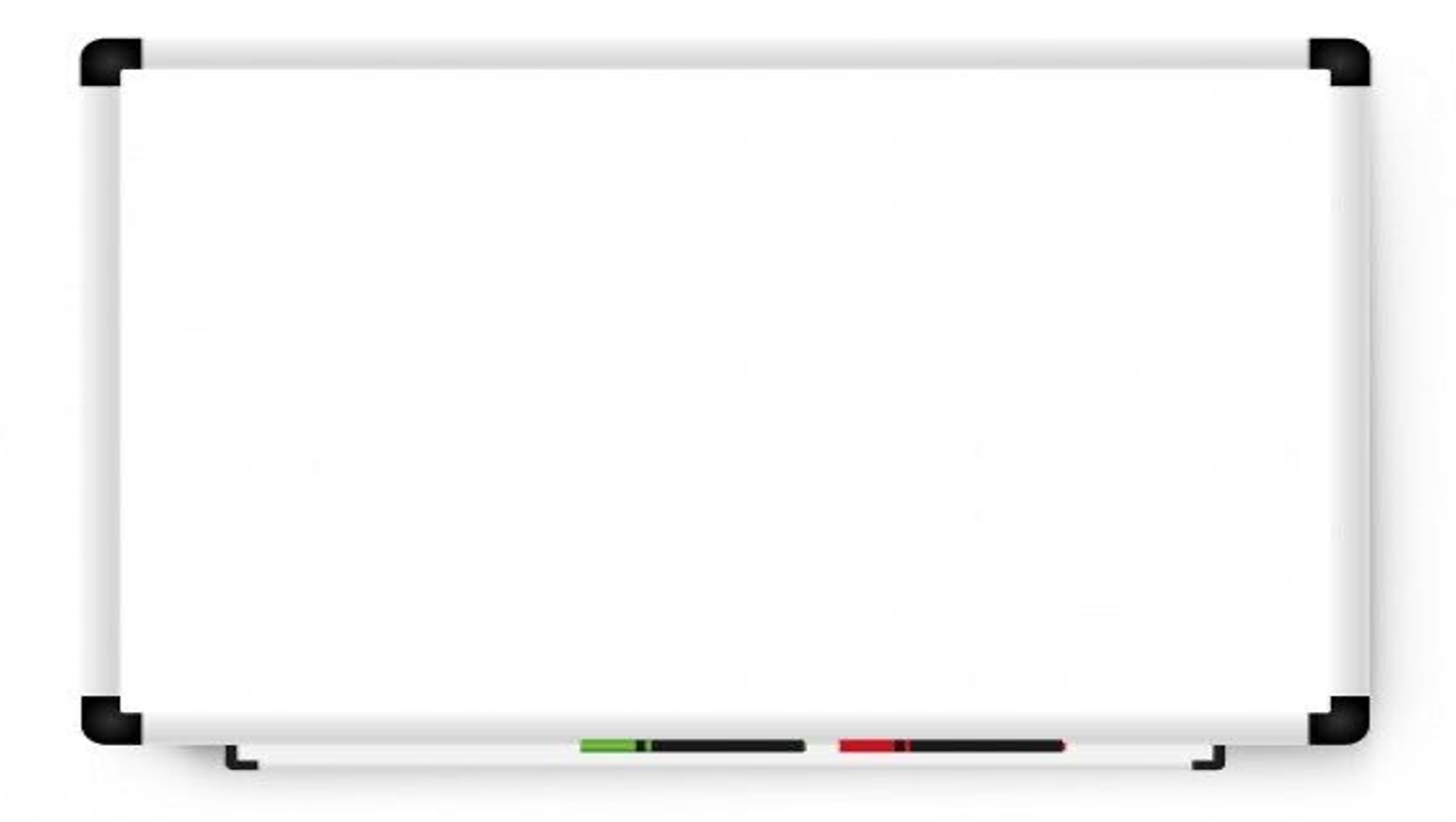 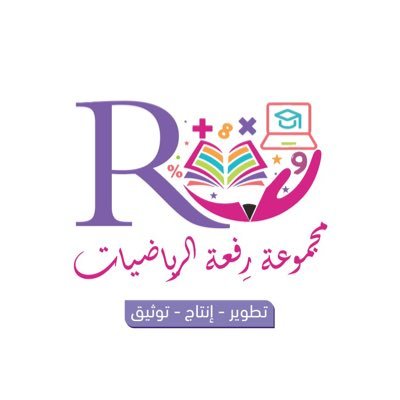 3 - 4
 طرح الأعداد المكونة من 3 أرقـام ، مع إعادة التجميع
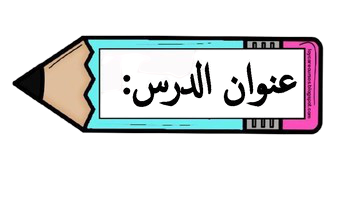 أ.أحـمـد الأحـمـدي  @ahmad9963
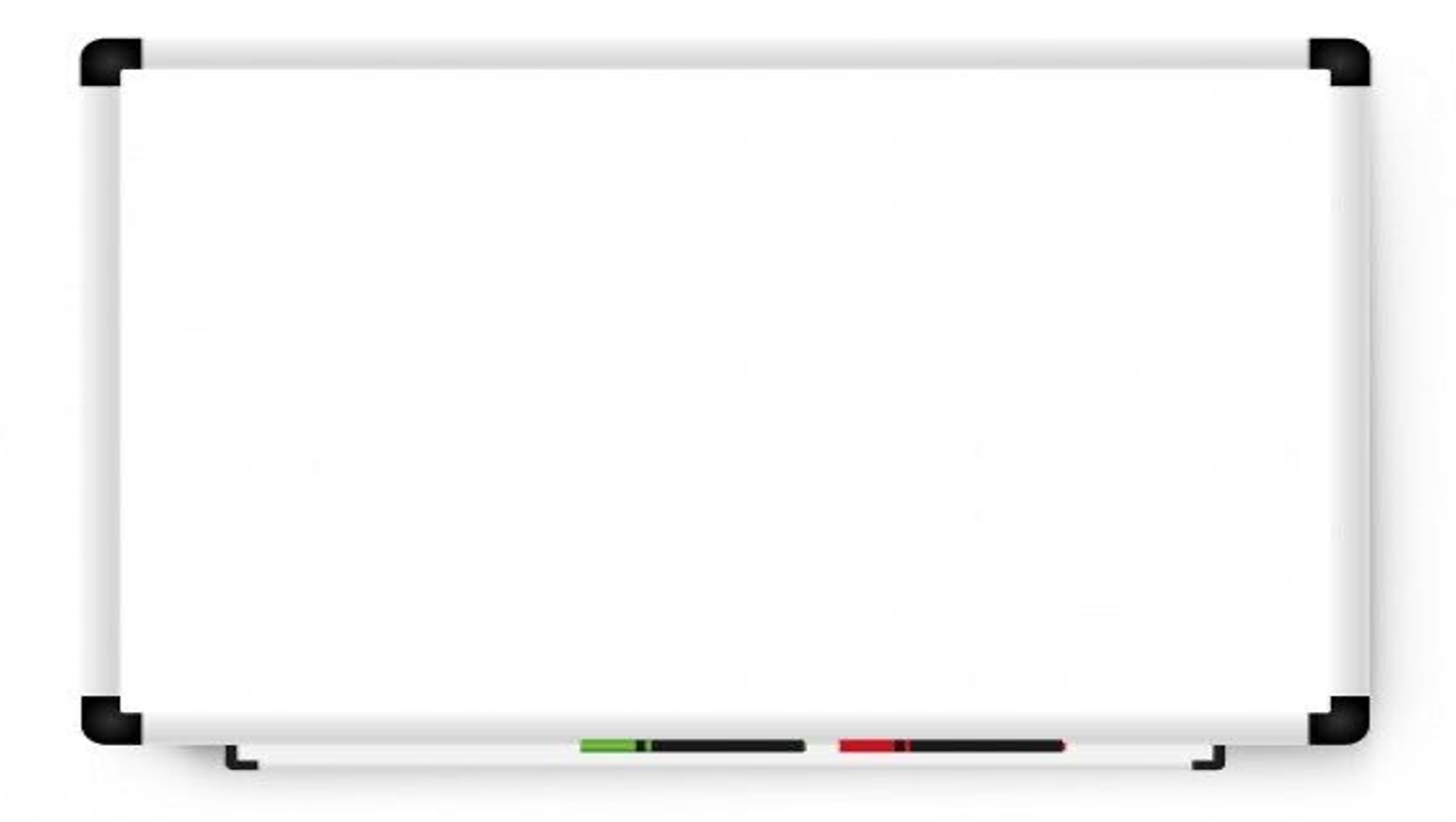 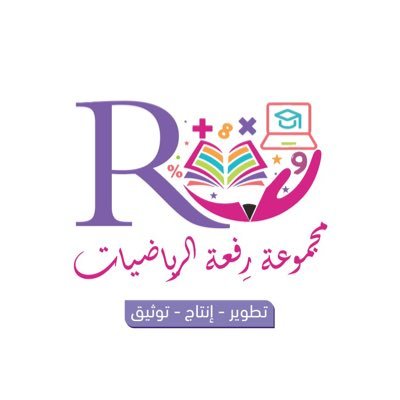 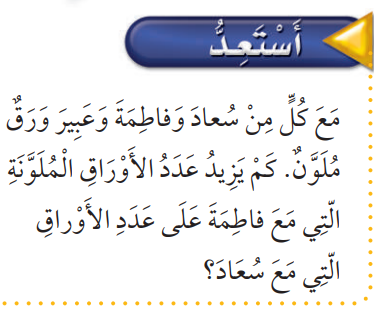 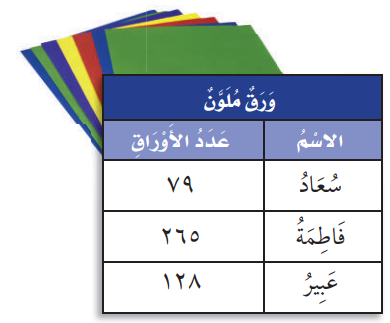 فكرة الدرس

أطـرح أعدادا كل منها يتكون من 3 أرقام ، مع إعادة التجميع
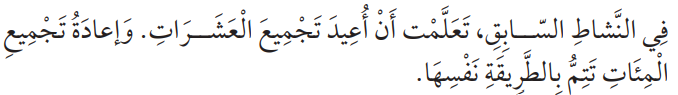 أ.أحـمـد الأحـمـدي  @ahmad9963
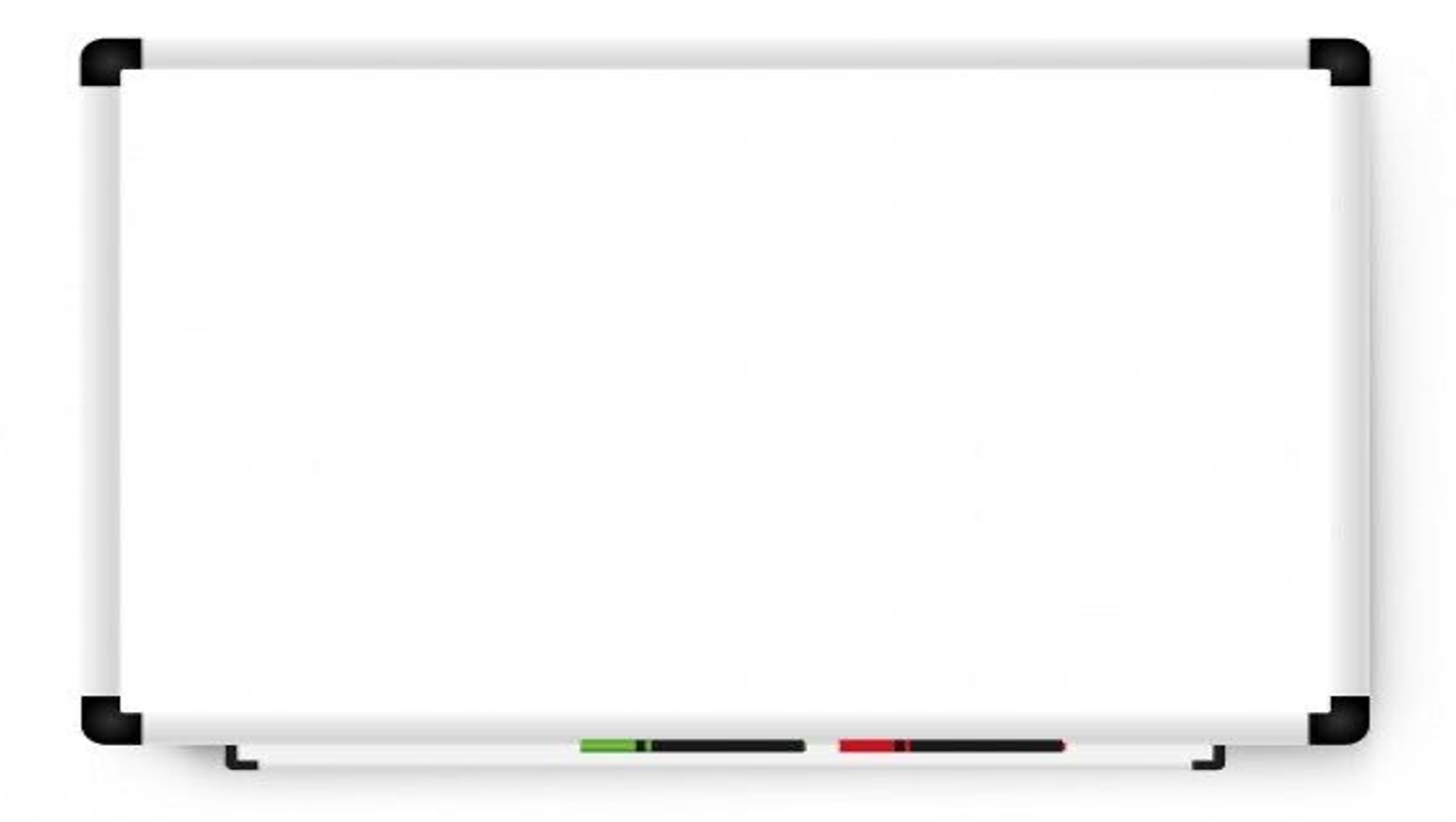 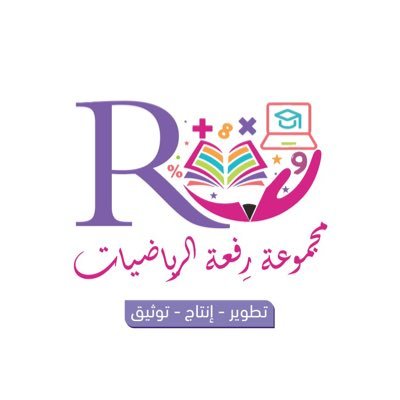 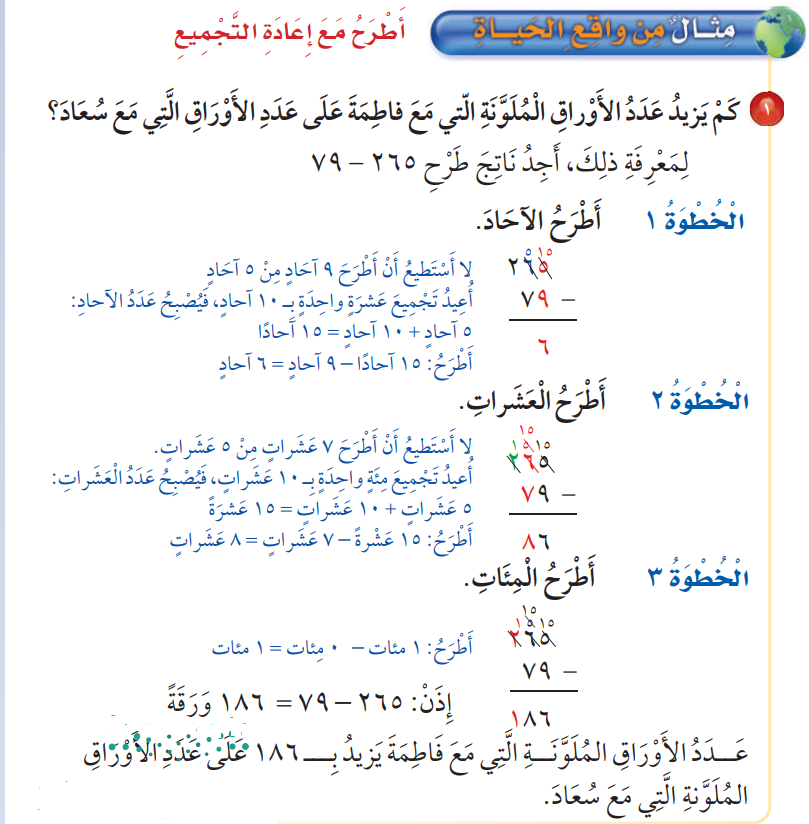 أ.أحـمـد الأحـمـدي  @ahmad9963
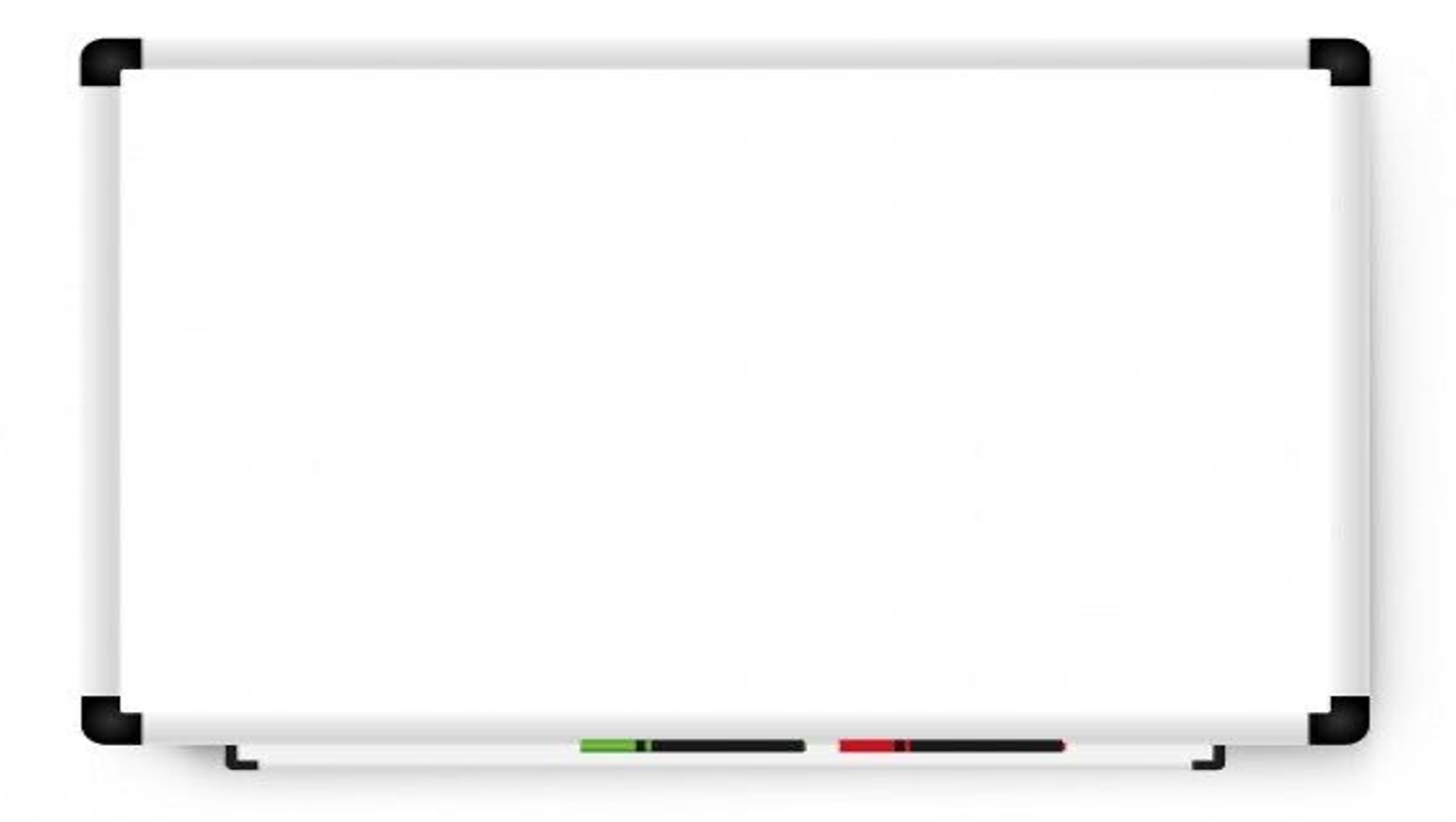 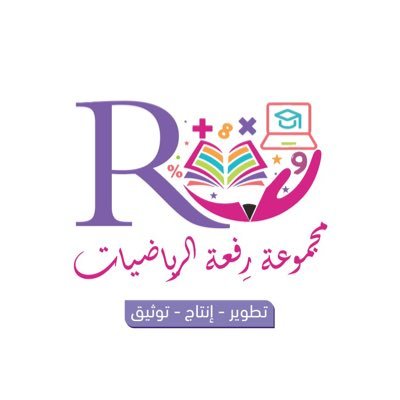 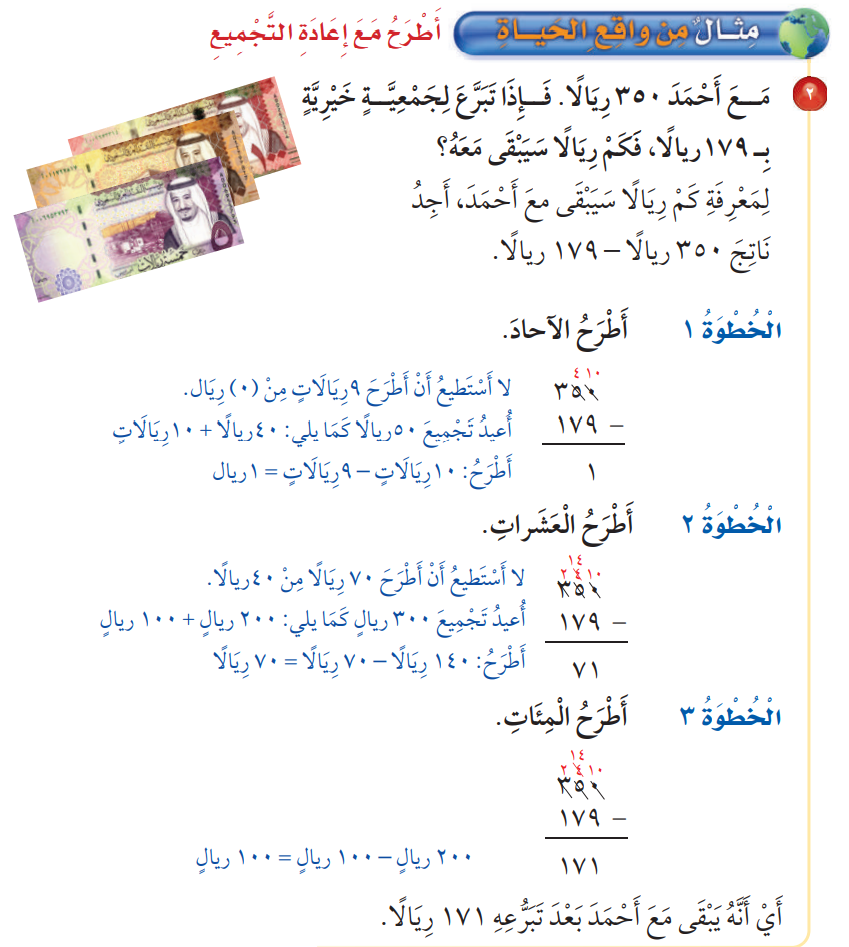 أ.أحـمـد الأحـمـدي  @ahmad9963
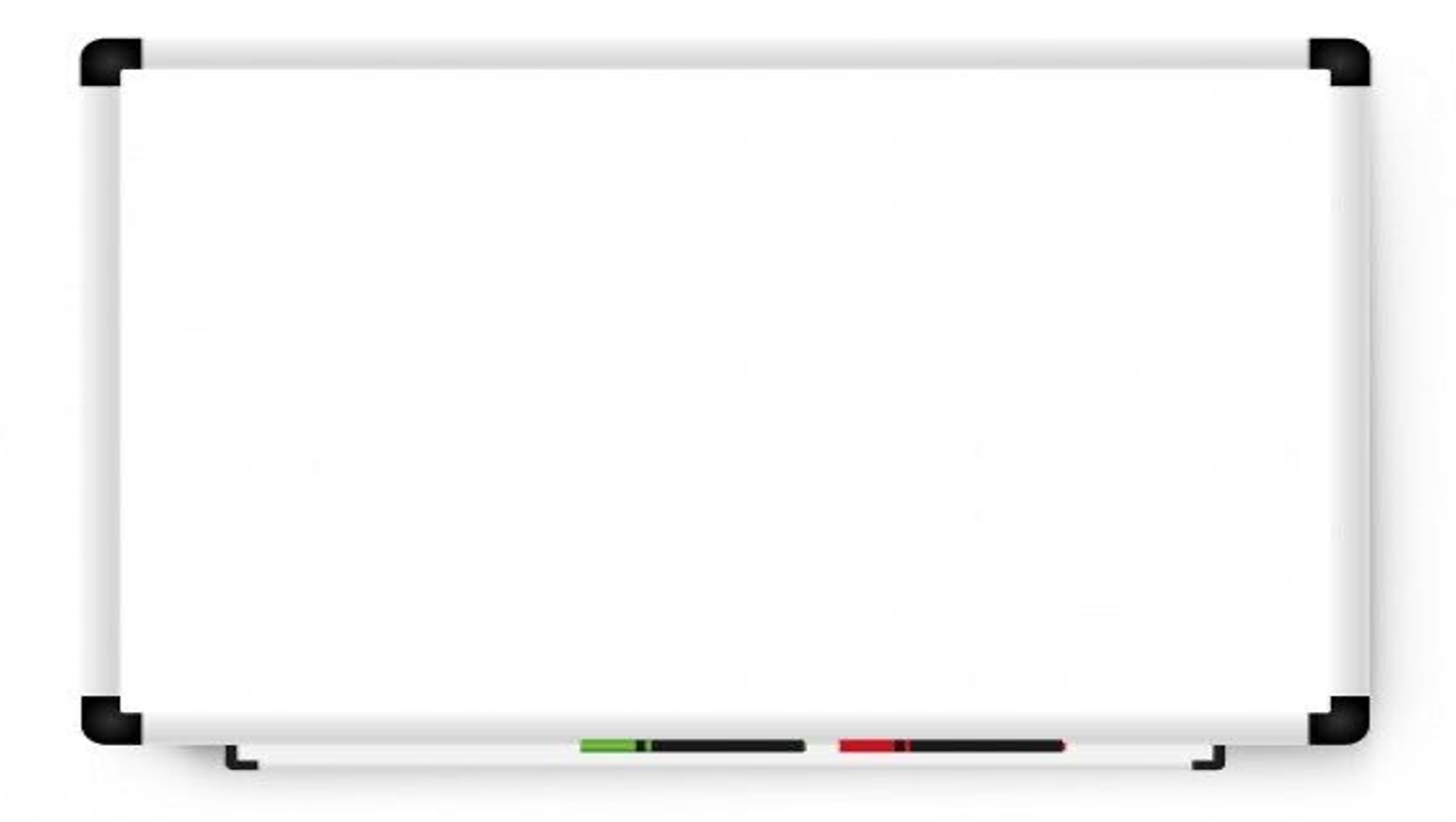 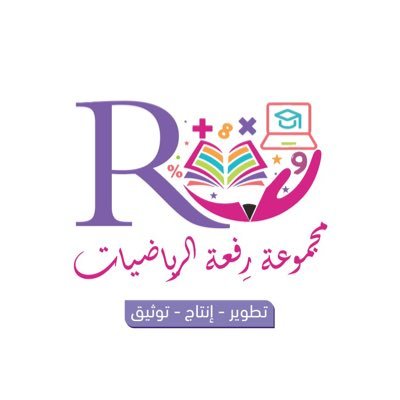 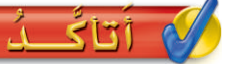 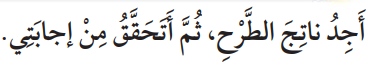 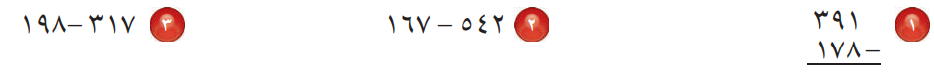 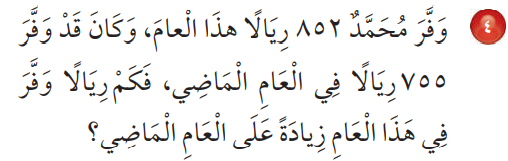 أ.أحـمـد الأحـمـدي  @ahmad9963
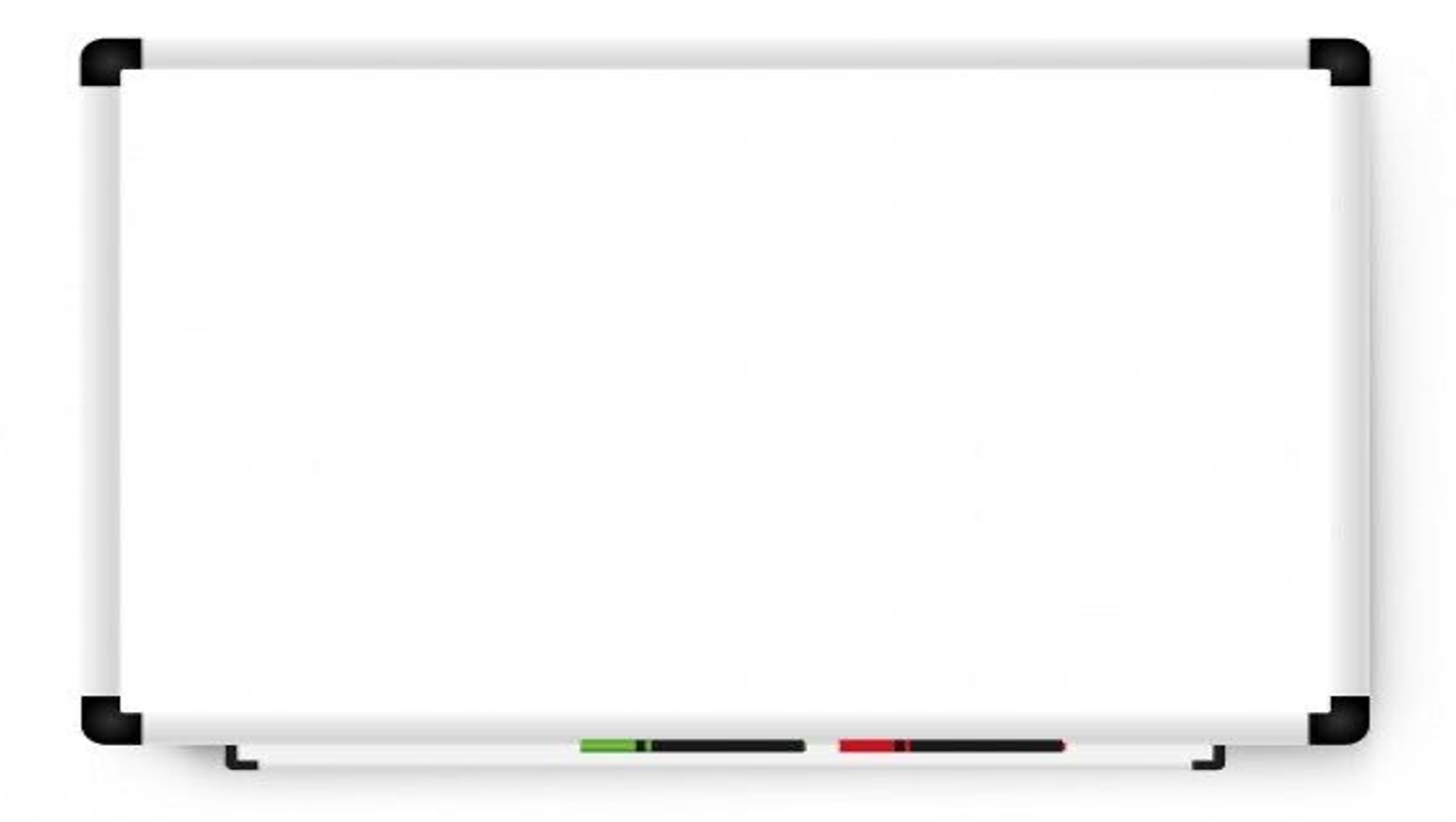 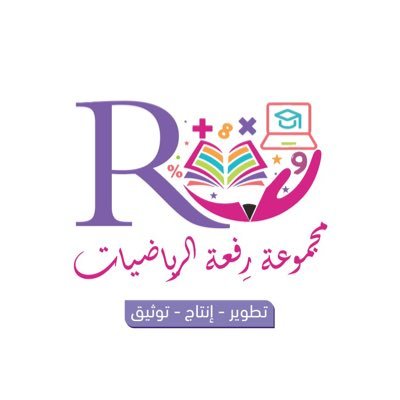 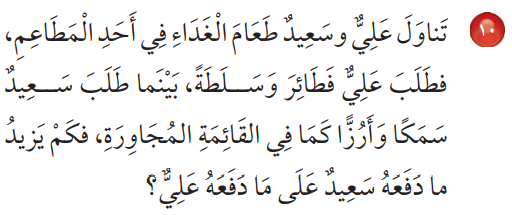 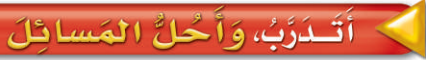 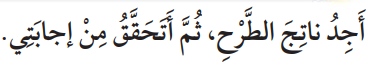 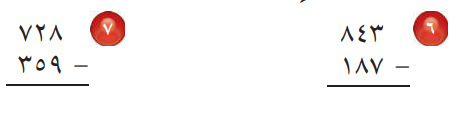 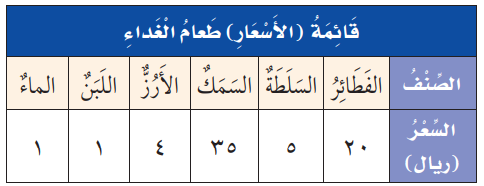 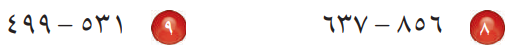 أ.أحـمـد الأحـمـدي  @ahmad9963
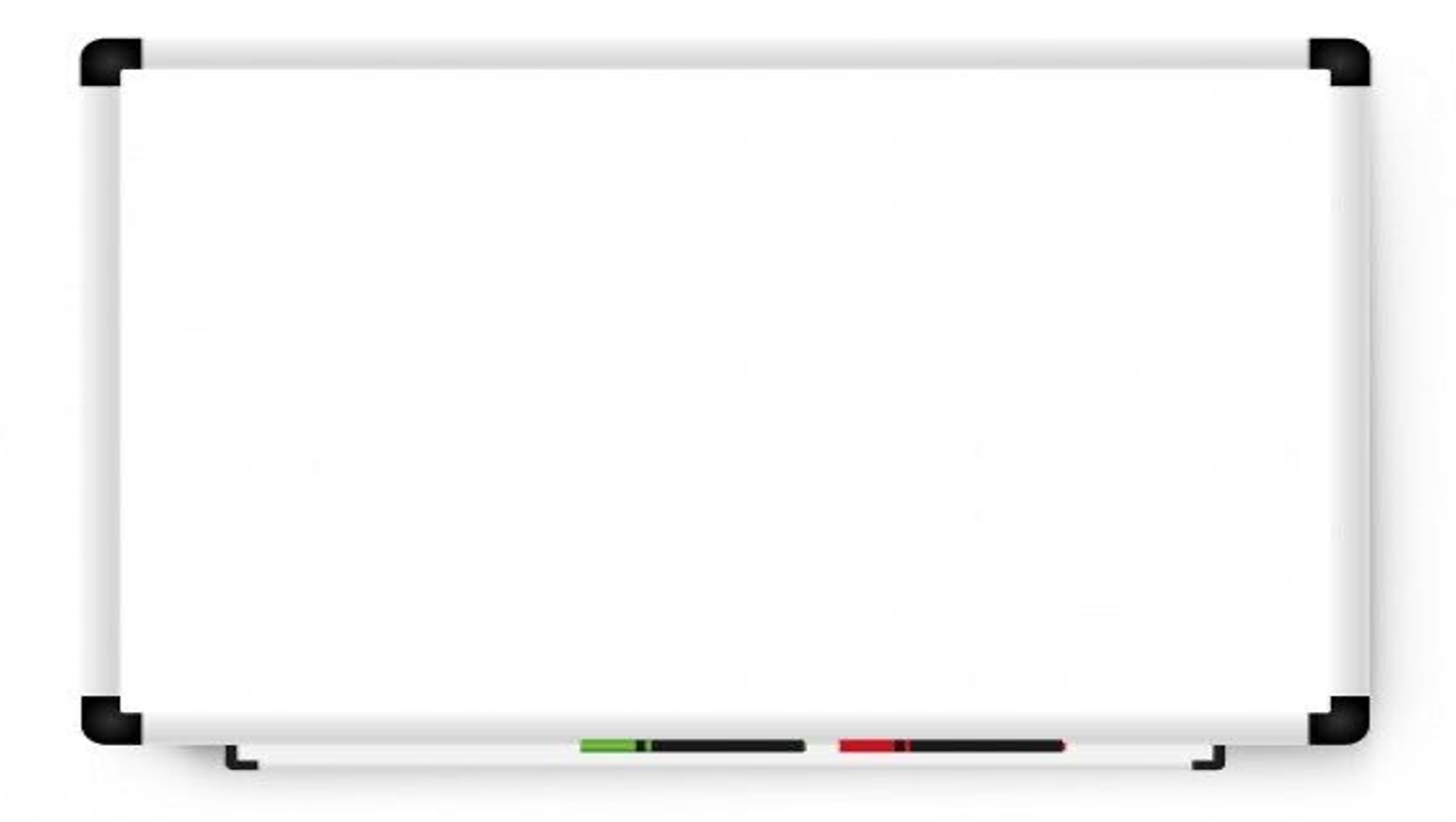 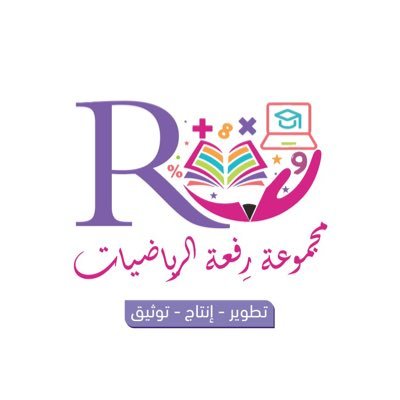 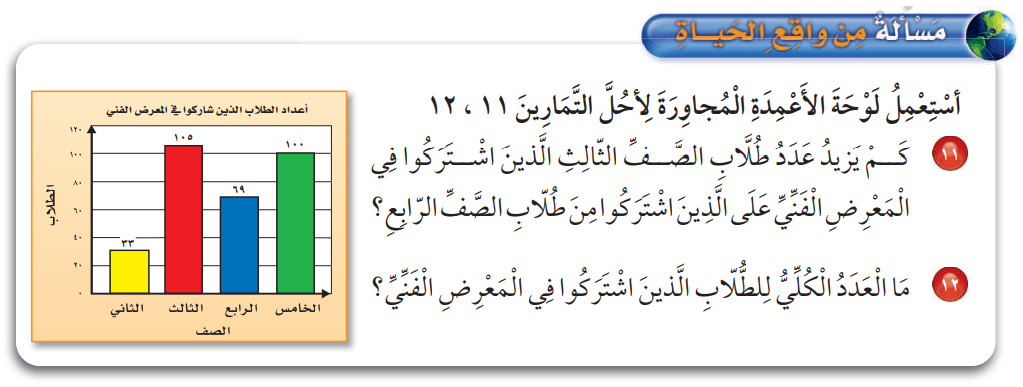 أ.أحـمـد الأحـمـدي  @ahmad9963
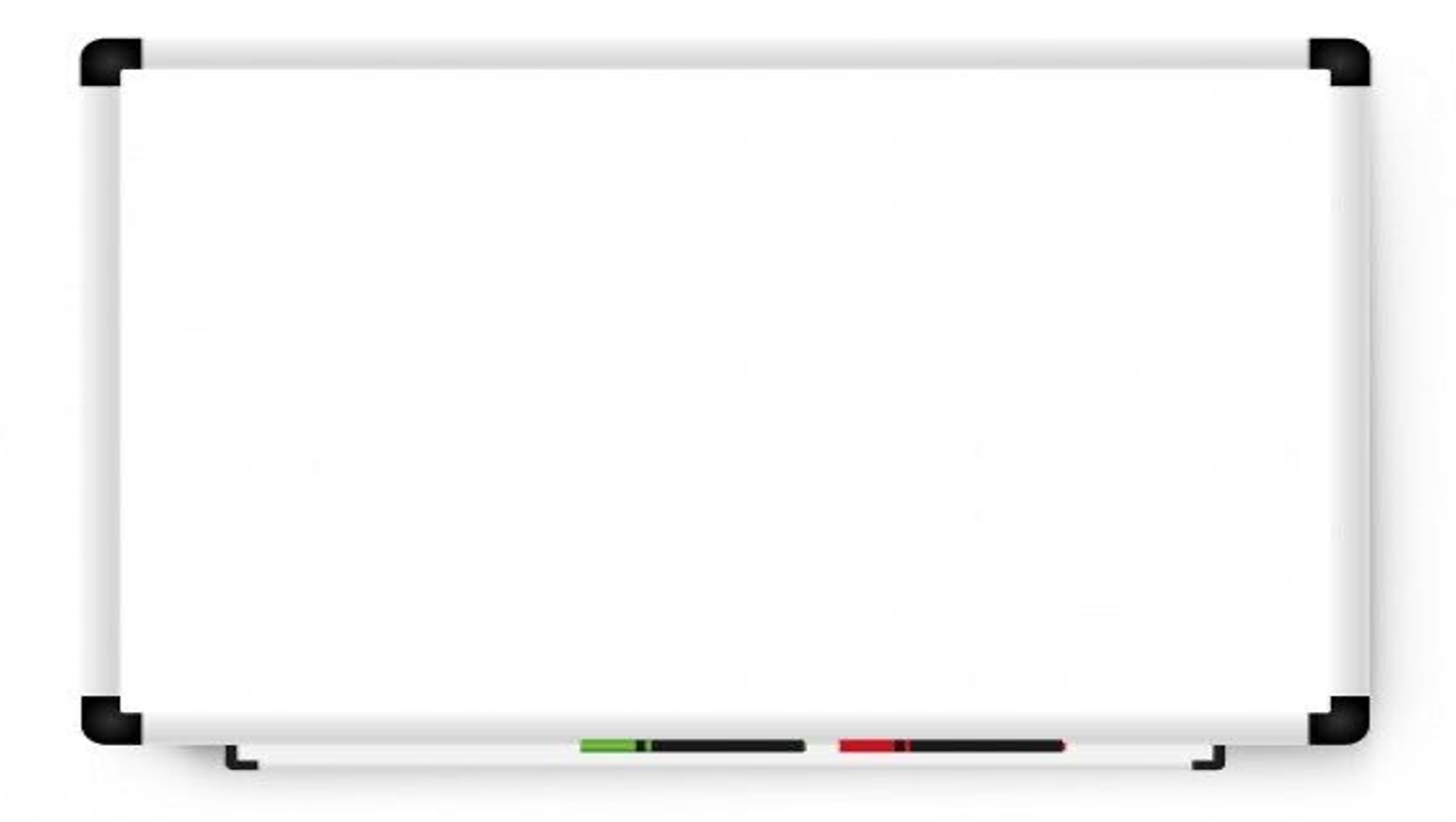 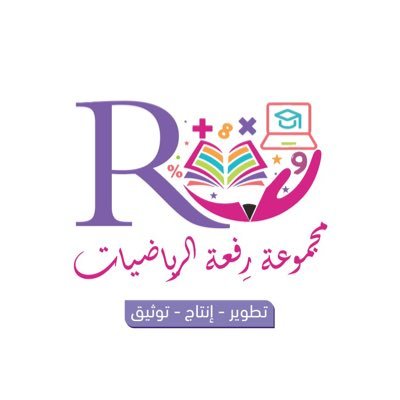 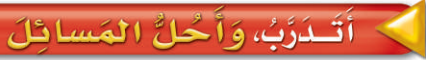 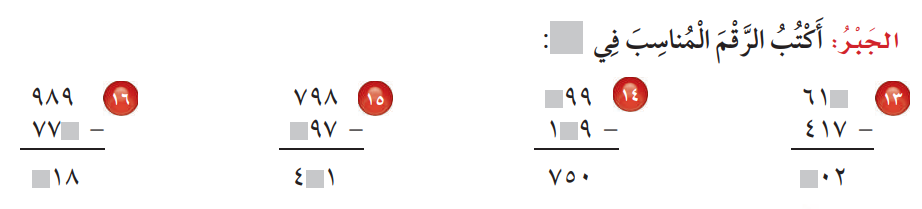 أ.أحـمـد الأحـمـدي  @ahmad9963
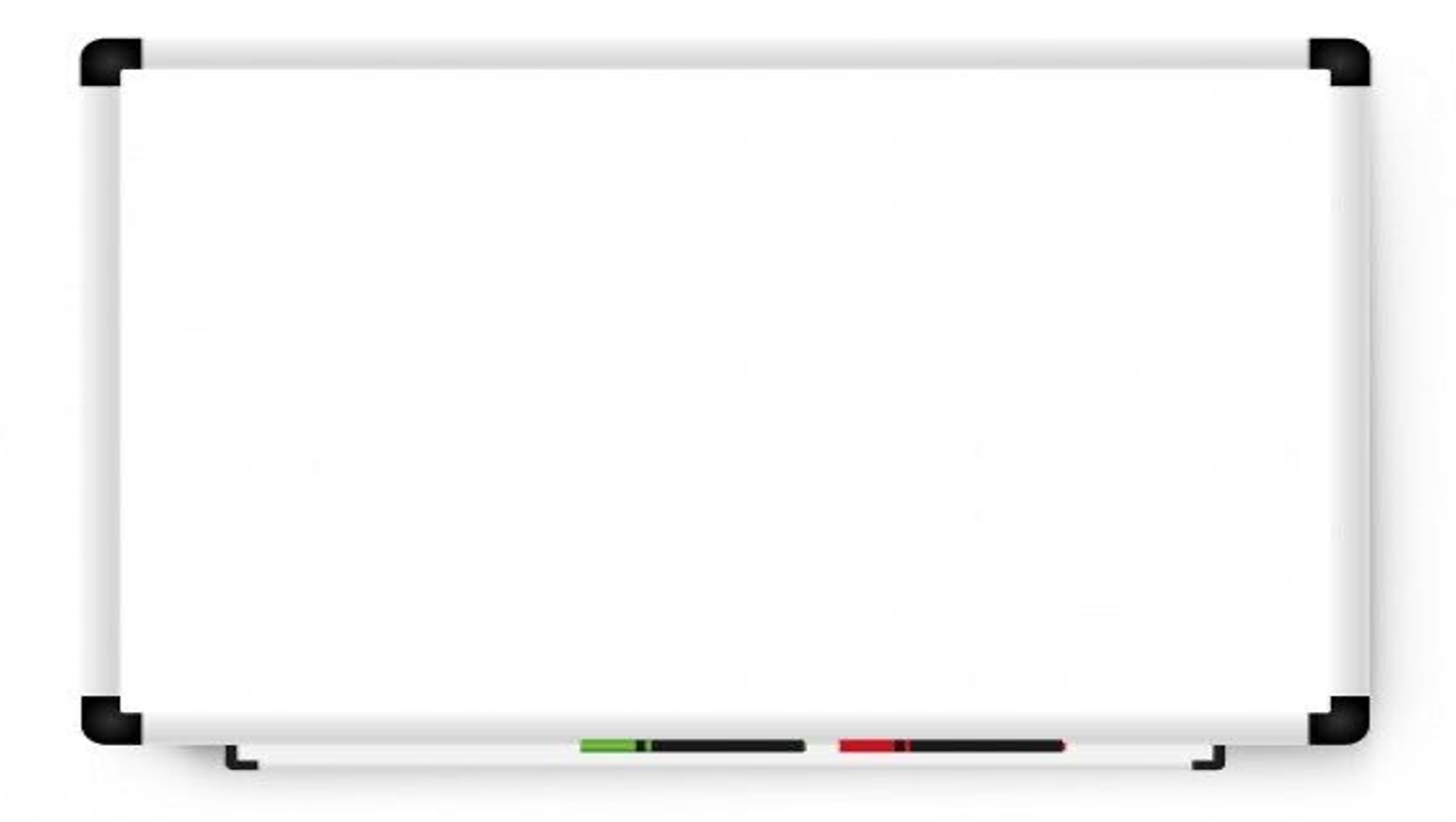 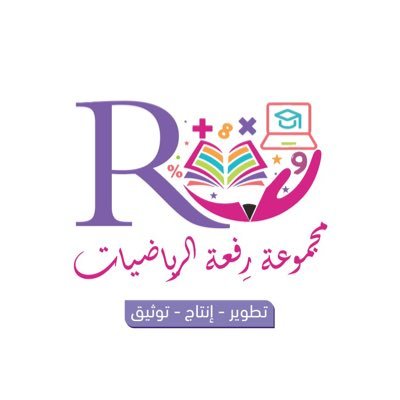 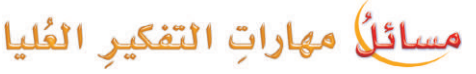 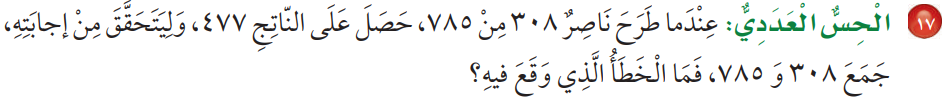 أ.أحـمـد الأحـمـدي  @ahmad9963